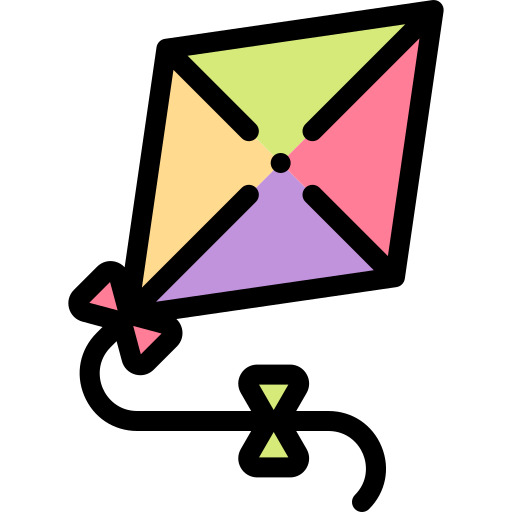 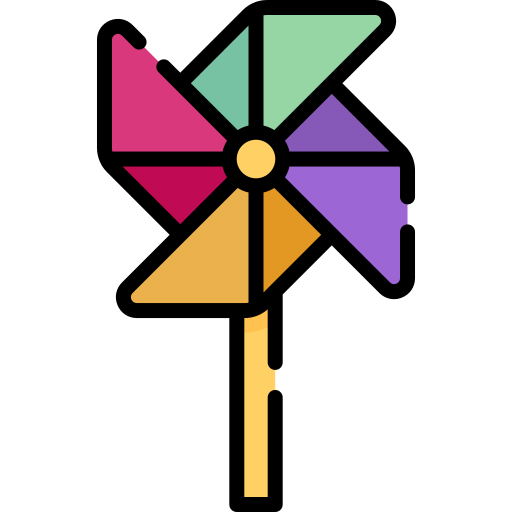 DIPLOMA FIN DE CURSO
¡ENHORABUENA!
IRENE GRANADO
POR TODO TU TRABAJO A LO LARGO DE ESTE CURSO 19/20
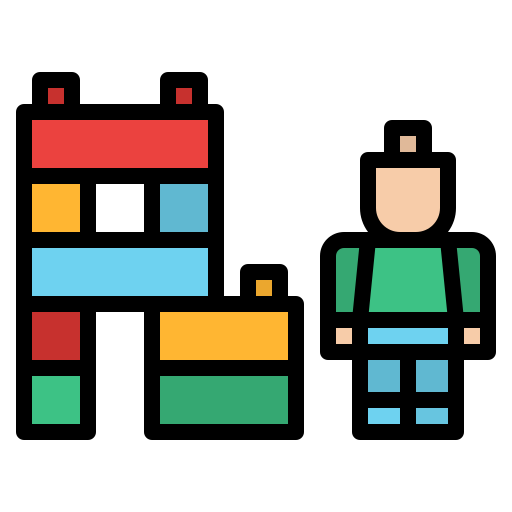 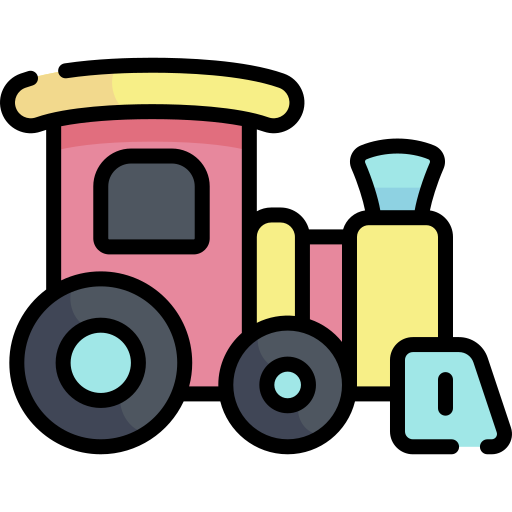 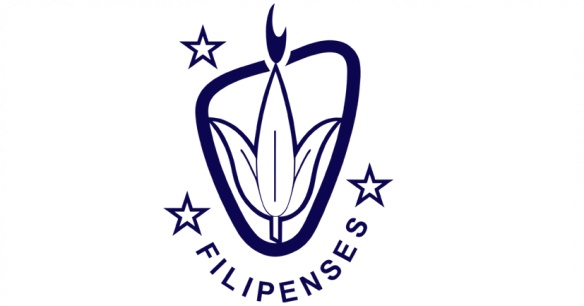 JENNIFER DE CASTRO
TU PROFE DE 3 AÑOS